Montana State University - Administration and Finance
Administration & Finance
Vice President
Terry Leist
Assistant to the Vice President 
Heidi Gagnon
Jointly funded 
by ASMSU
Human Resources
Chief Human 
Resources Officer
Jeannette
Grey Gilbert
University 
Budget Office
Chief Budget Officer
Megan Lasso
University Police
Chief 
Mike Stanley
University Facilities
Management
Associate
Vice President
John How
Financial Services
Associate
Vice President
Aaron Mitchell
Auxiliary Services
Associate 
Vice President
Duane Morris
Office of 
Sustainability
Director
Kristin Blackler
Campus Security / 
Law Enforcement

Community Policing

Emergency
Management

Parking Services
Engineering & Utilities

Facilities Services

Campus Mail

Safety & Risk 
Management

Planning, Design
& Construction

Central Operations
Accounting Services

Accounts Receivable

Procurement Services

Treasury Operations /
Capital Program 
Services

Fiscal Shared Services

Student Accounts
University Student
Housing

University Culinary 
Services

Event Services

Sports Facilities

CatCard

Bobcat Ticket Office
Annual & Biennial
Budgets

Trending, Forecasting
 & Analysis
Campus 
Sustainability

Sustainability Reporting
Talent Management

Professional
 Development 
& Training

Faculty Affairs &
Employee Relations

HR Operations / 
Payroll Services

HR Shared Services
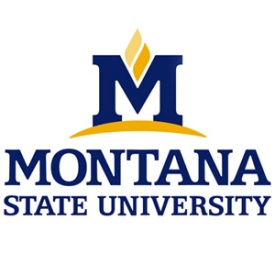